The God of Creation
Who is He?
Some Very Important Questions
Origin : Where did I come from?
Meaning : Why am I alive?
Morality : How to know right from wrong?
Destiny : What happens after I die?
The answer to the first question is critical to all of the others!
If you saw some blocks stacked on a table, what would you think?
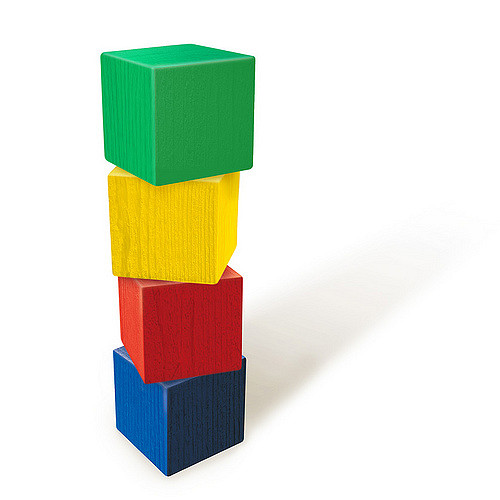 Where did they come from?
How did they get stacked up like this?
Are you 100% certain?
A man comes to the hospital with chest pain…
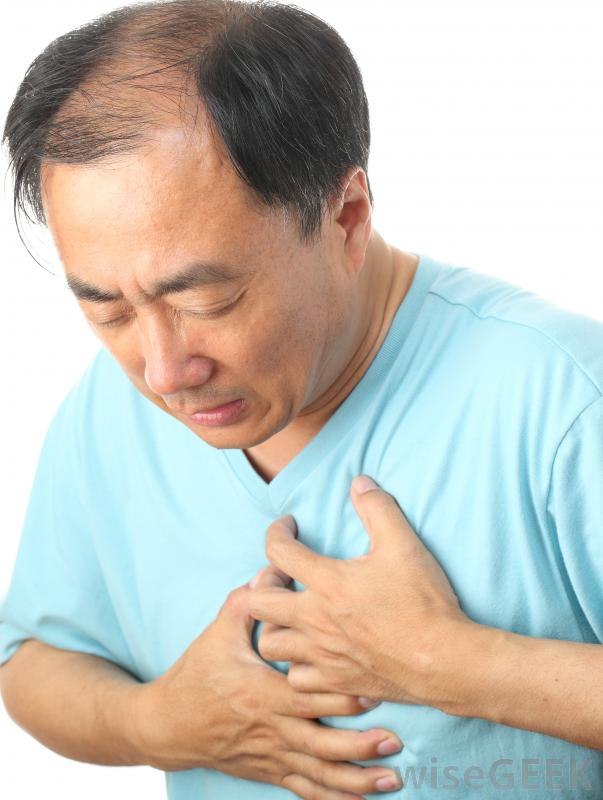 * The doctor decides what is the problem and what to do.
* Is the doctor 100% certain?
* What would you do?
100% Certainty Is Rare
We often choose between two options based on “most probable.”
We don’t have enough time to get perfect information.
Life requires choices – sometimes, with very important results
You decide which is most probable
Evolution and Creation can both be studied by science, but both require faith (believing unseen events from the past).
We have been taught that evolution is fact proven by science.  This is NOT true.
Be open to think for yourself.
Life requires choices – sometimes, with very important consequences!
Where did everything come from?Two Ideas:
Evolution                                     Creation
Everything came from                    A powerful Creator
nothing                                                 made everything
Life began by accident                         Life was created
Complex creatures                  Each living creature was
developed by a series                    designed and made
of random accidents                             by their Creator
If you hear a loud “BANG,” which is the most probable cause:
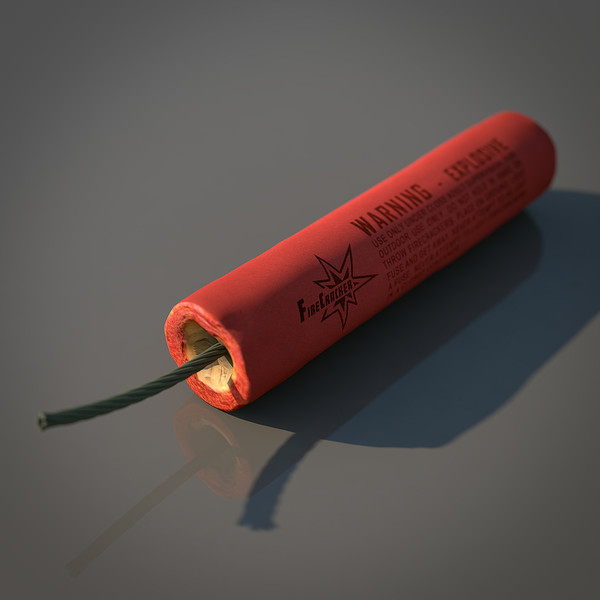 OR
If you have an uncontrolled explosion, what is the most probable result:
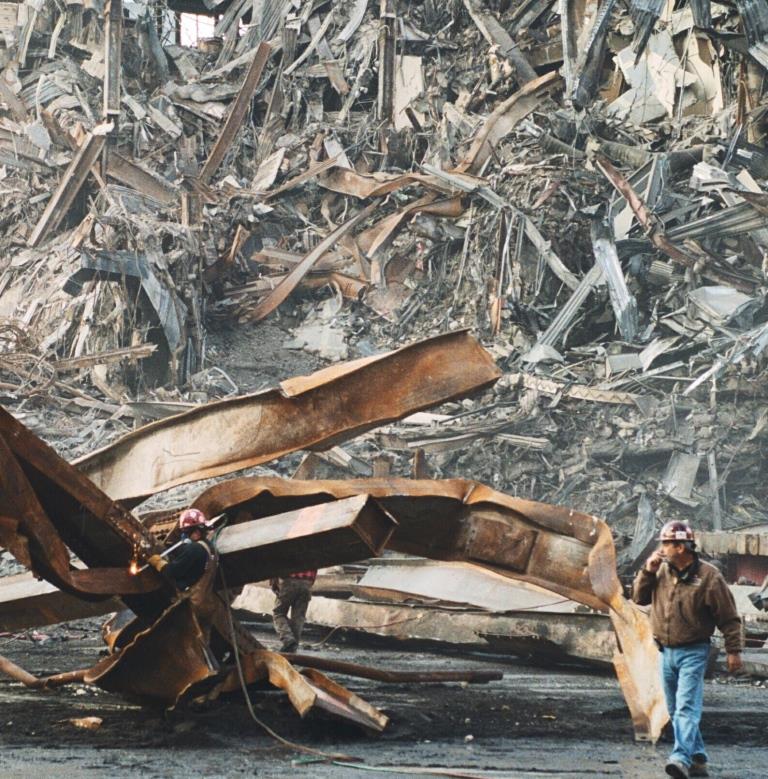 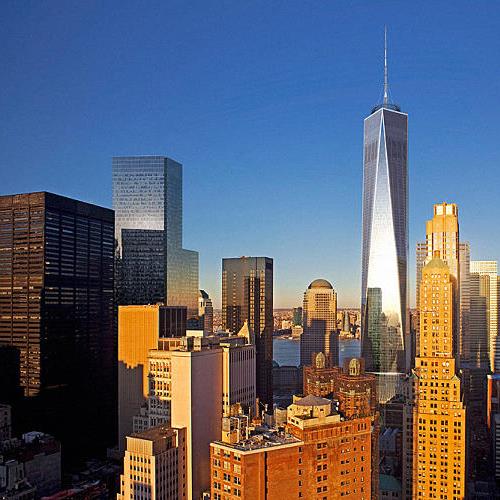 OR
Two realities of science:
1. Something doesn’t come from nothing
(first law of thermodynamics)

2. Intelligent designs do not arise by accident
(statistical information theory)
Did this come from nothing?
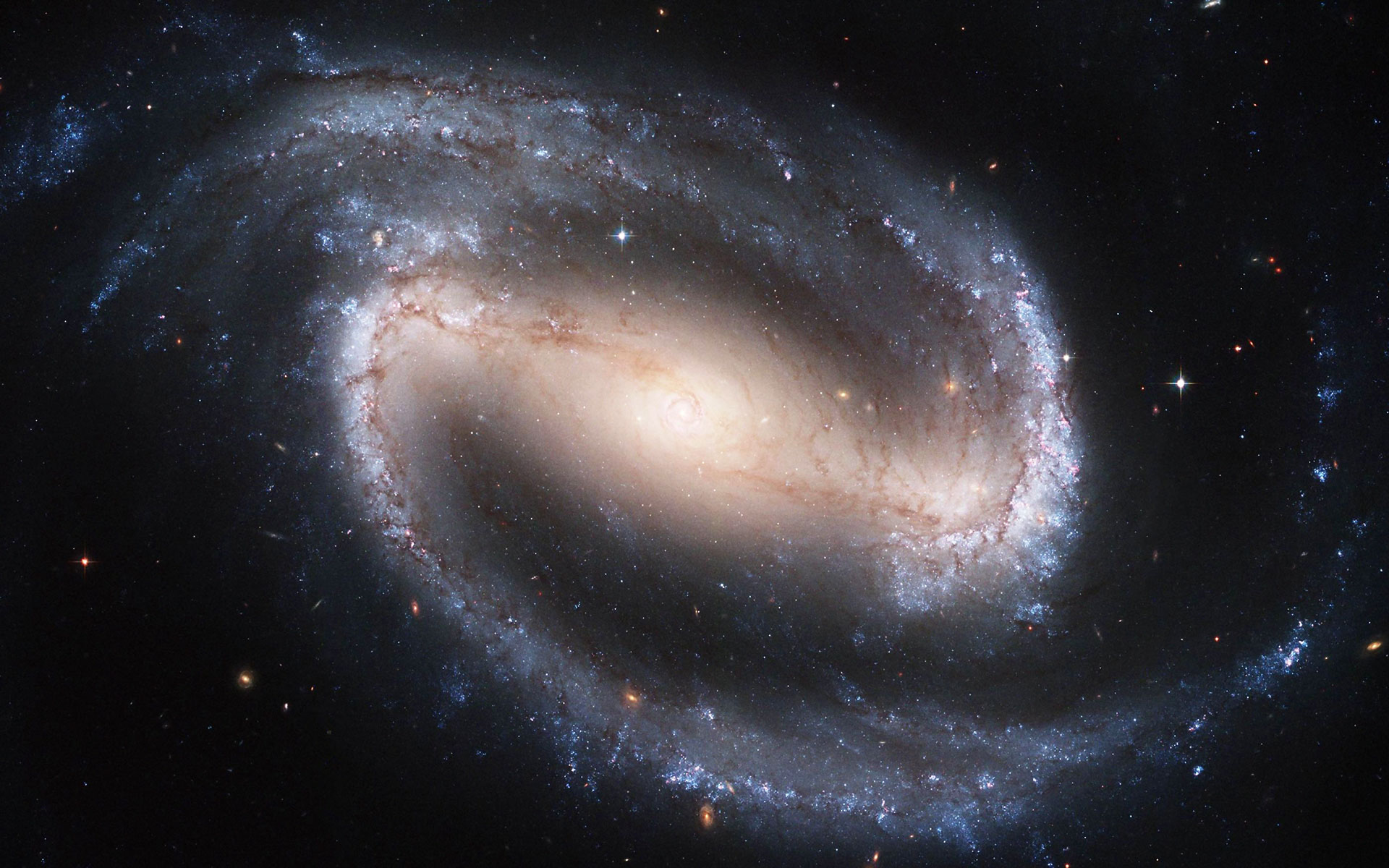 Did this design arise by accident?
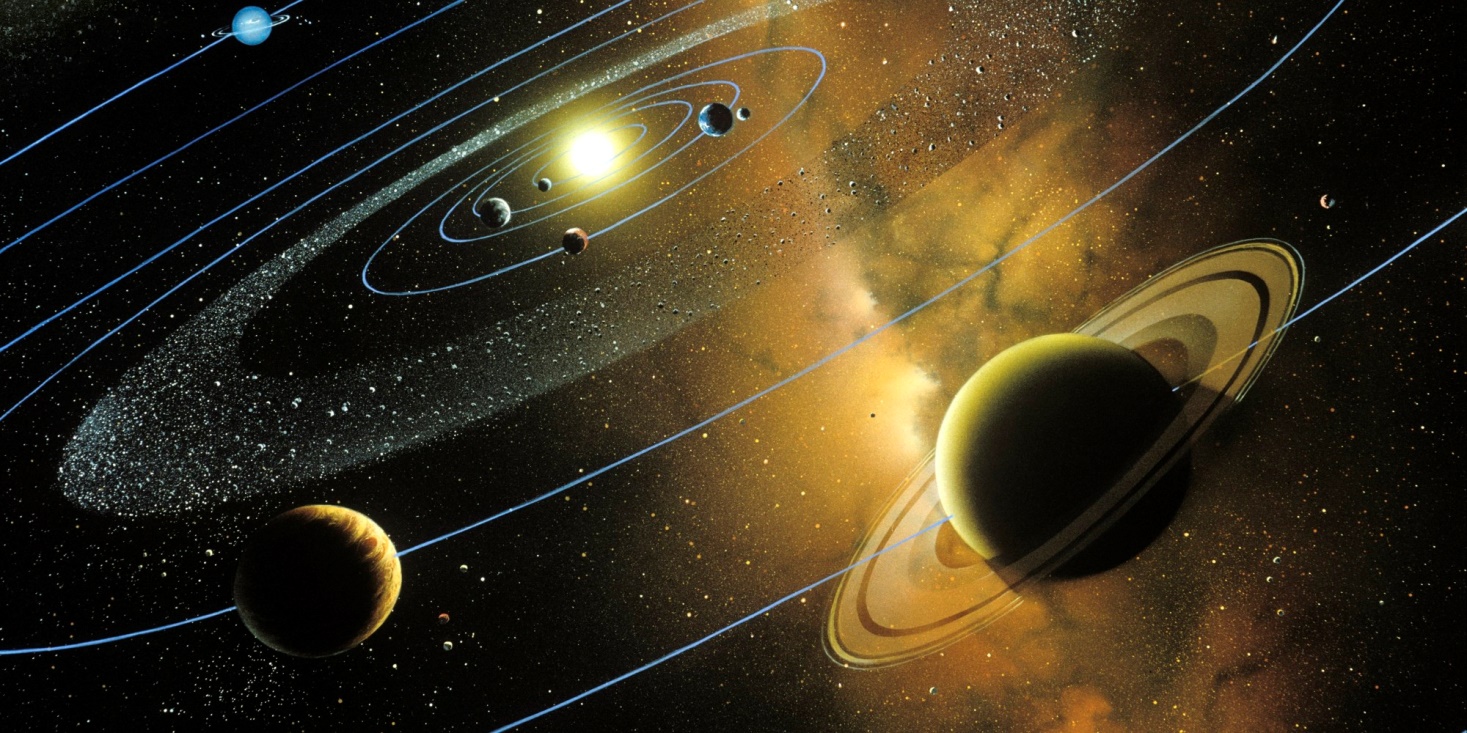 Was this planet designed for life?
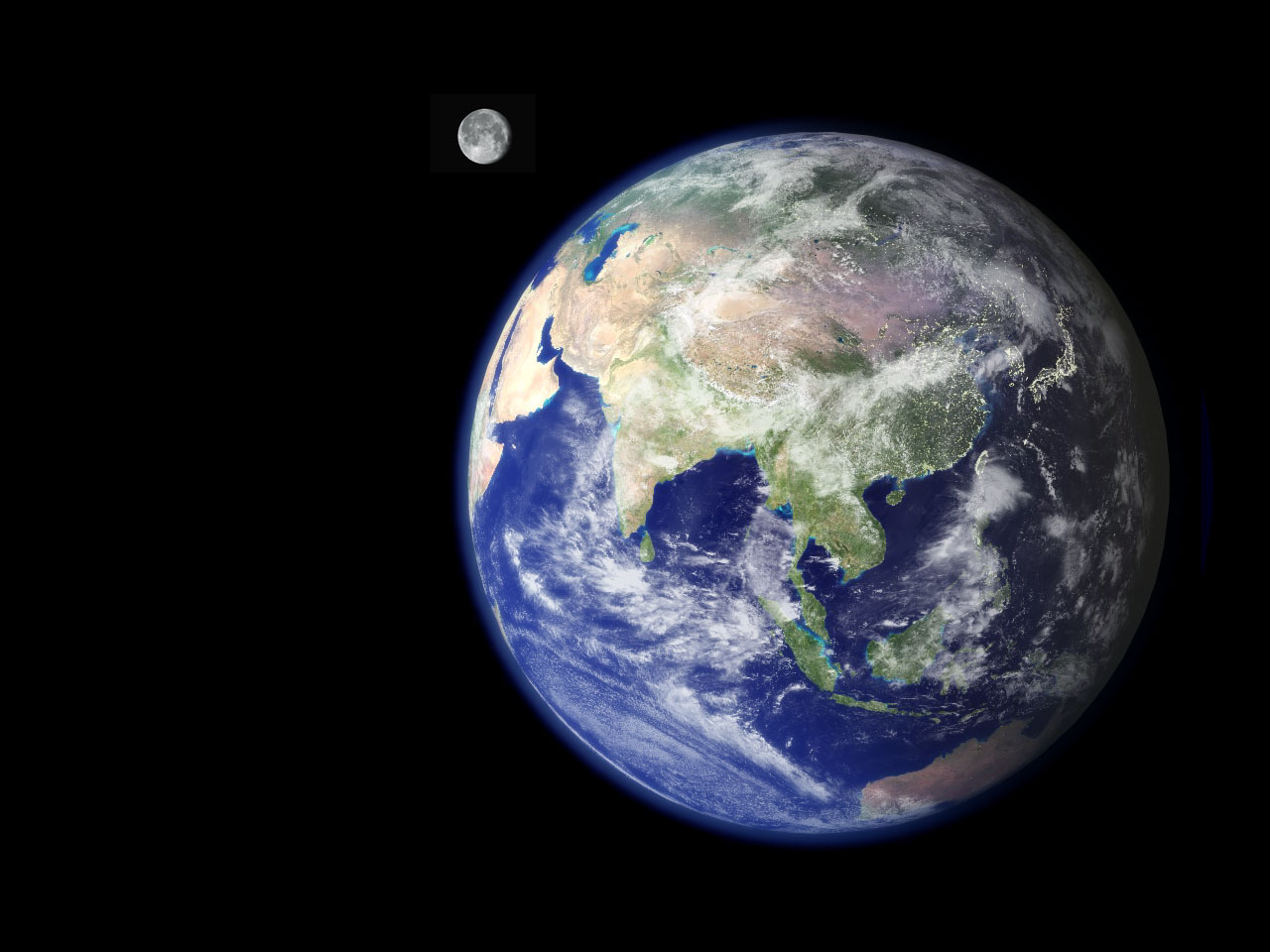 You decide – which is most probable?
Evolution                                     Creation
Everything came from                    A powerful Creator
nothing                                                 made everything
What is the difference?
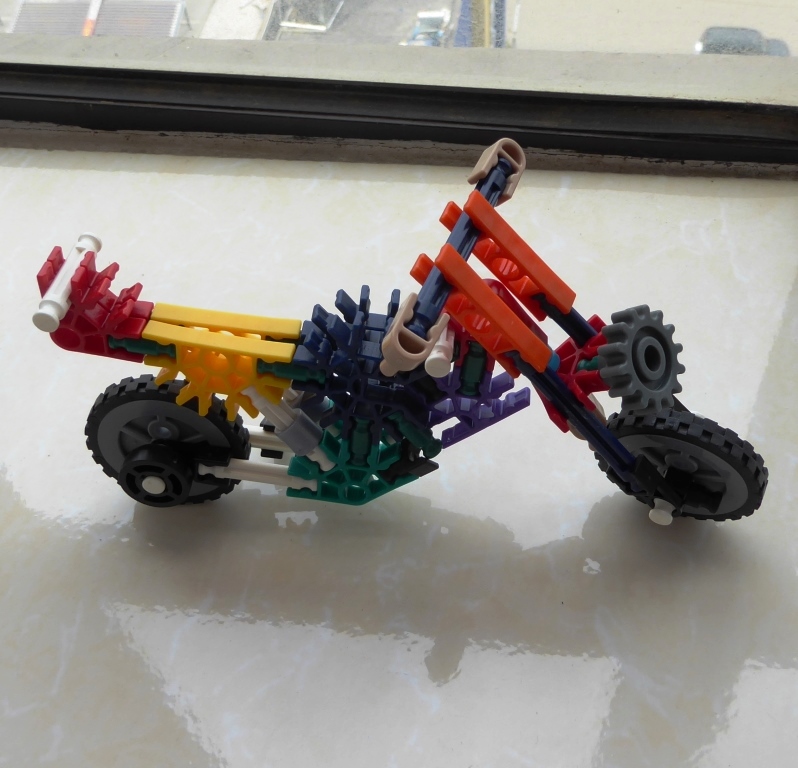 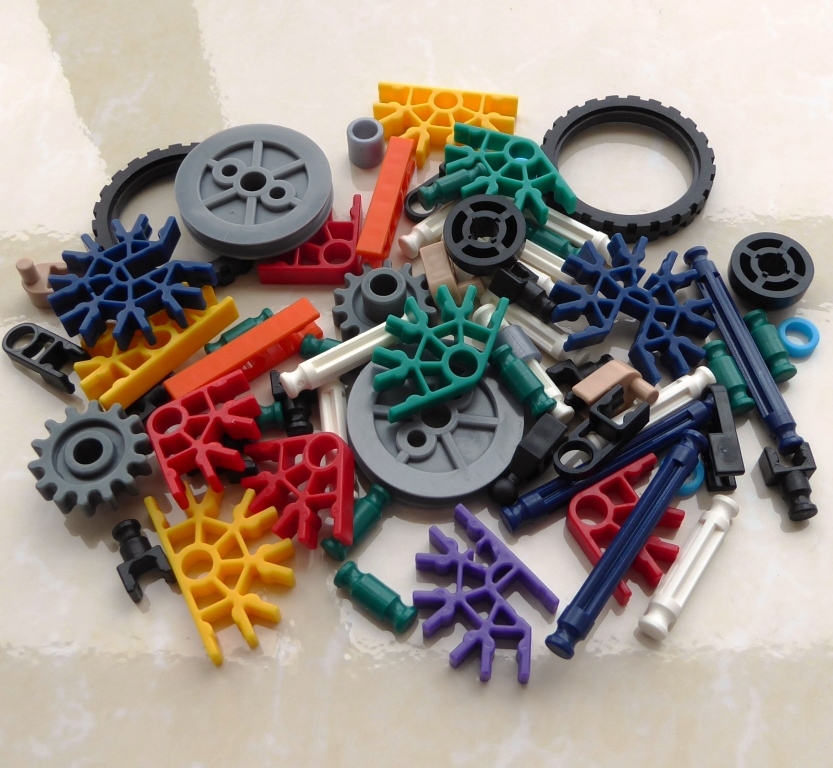 You need
and
How to change?this               into               this
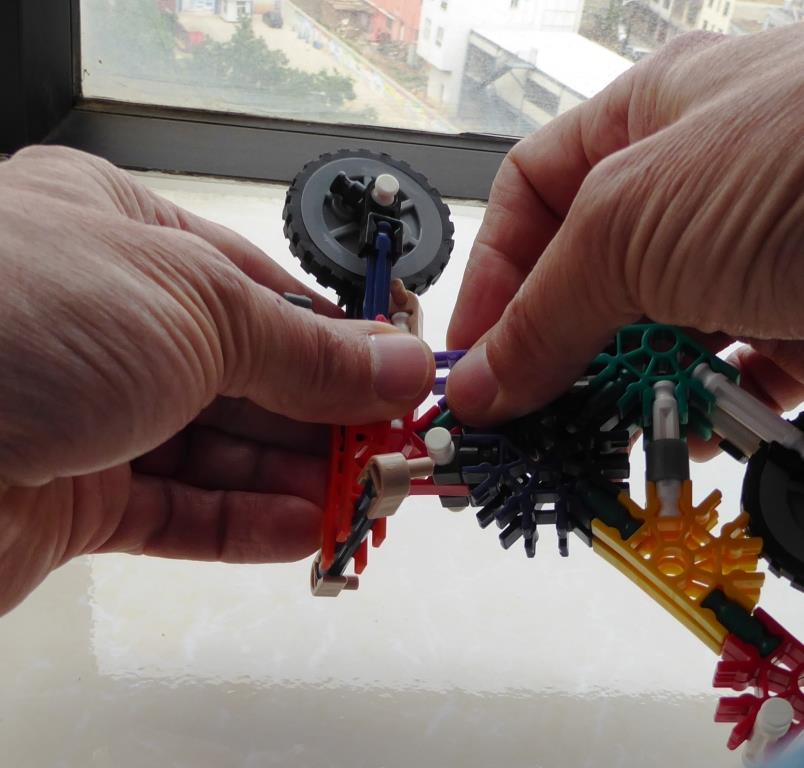 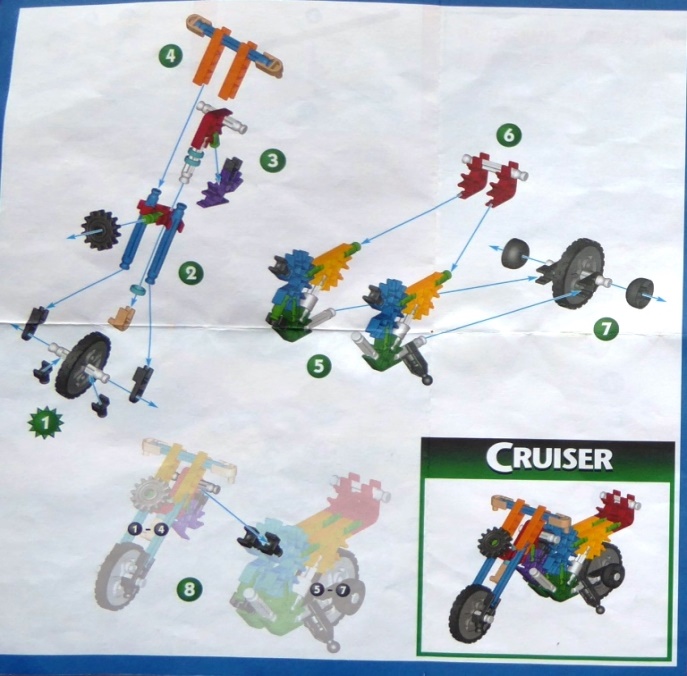 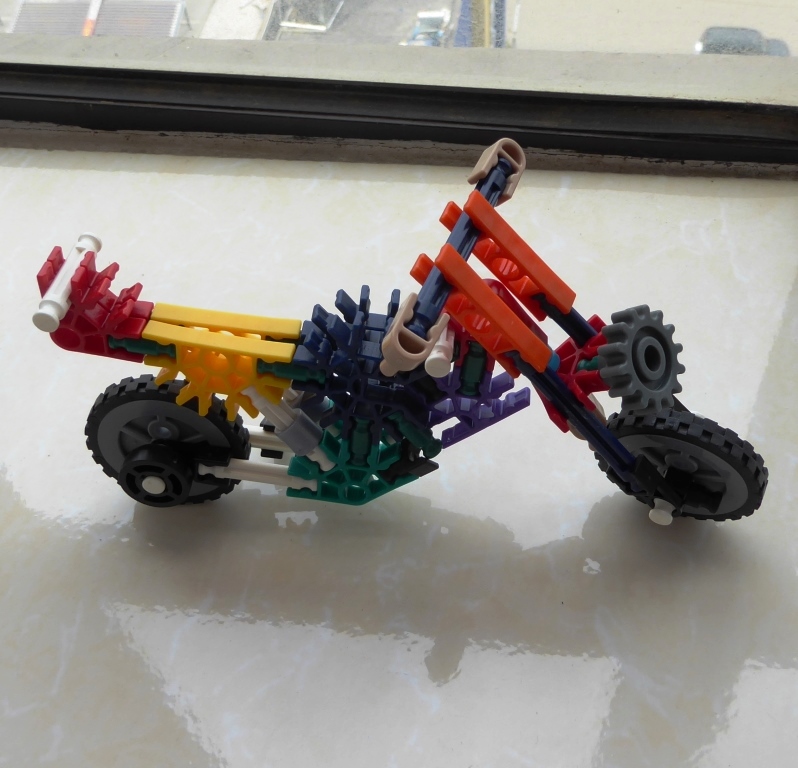 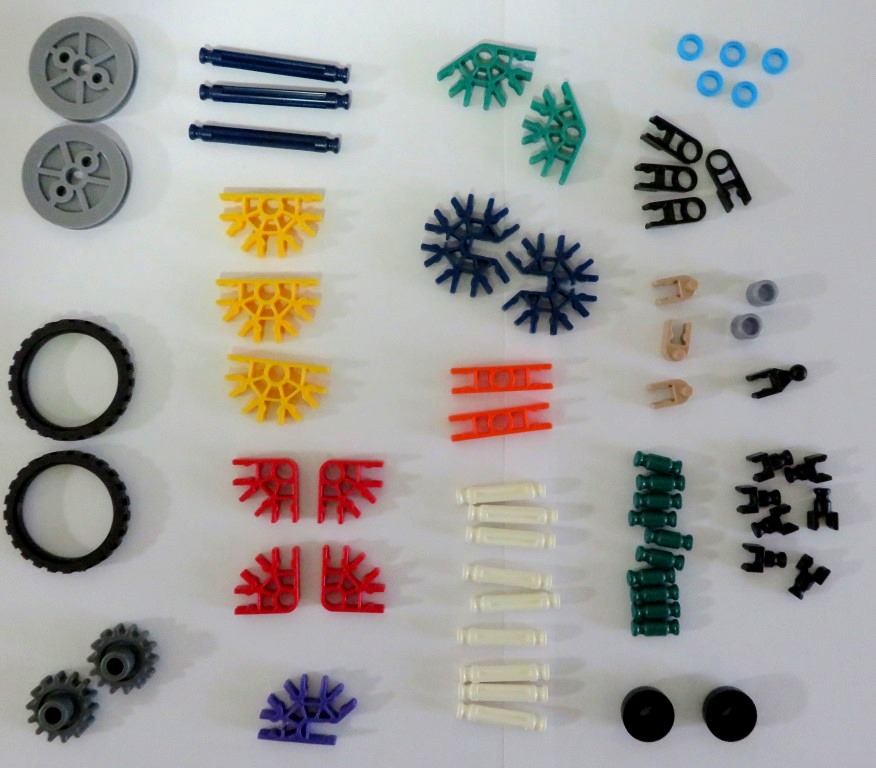 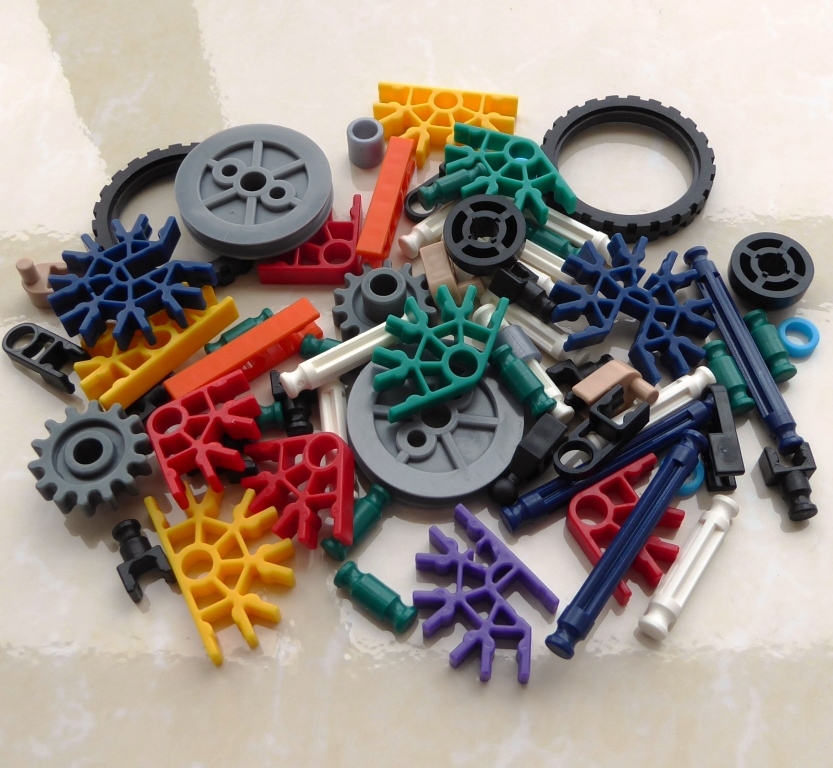 The Right Pieces,
(66 pieces / 19 types)
and a Process
a Design,
Proteins, the “building blocks of life”are made from Amino Acids
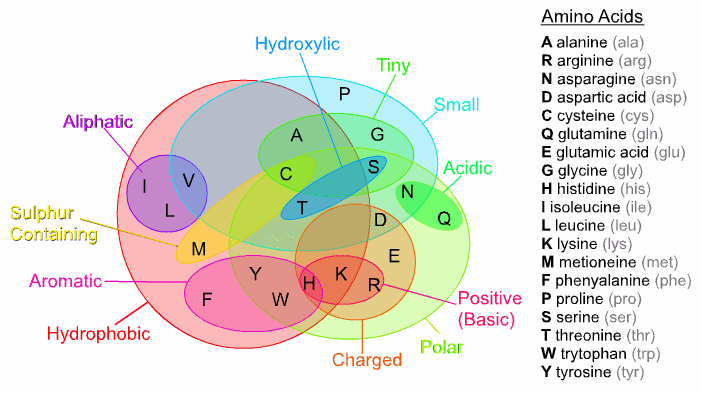 Hemoglobin, essential for life
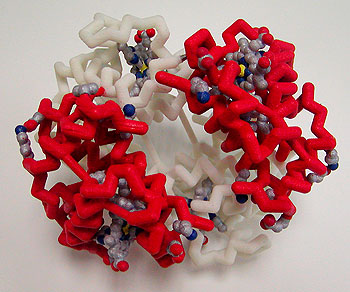 What is the difference?
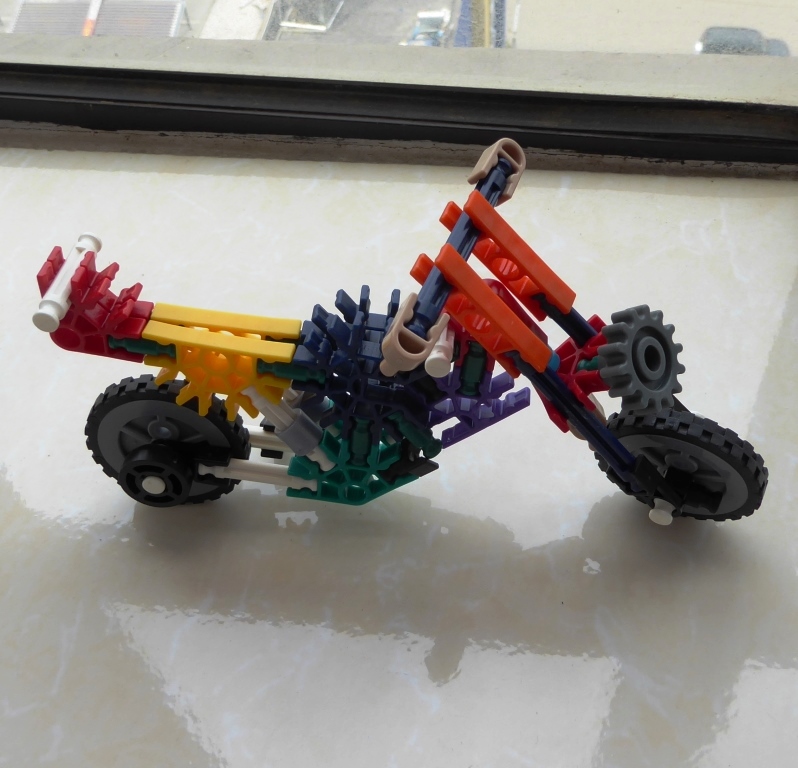 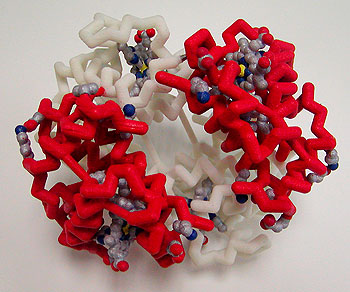 Not much!
Similar number of parts
Must be assembled in exact order to work
How to make this?
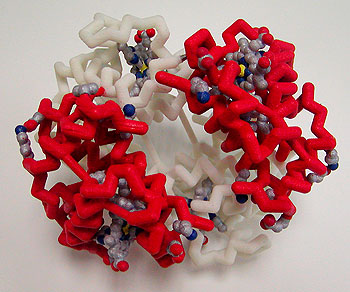 You need:
The right pieces
A design
A process
Specifically, you need:this                     this,            and this
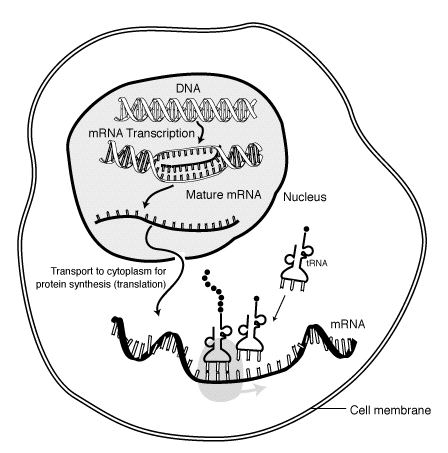 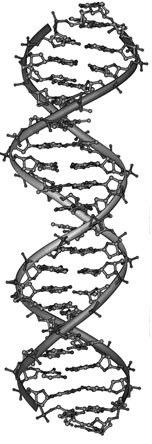 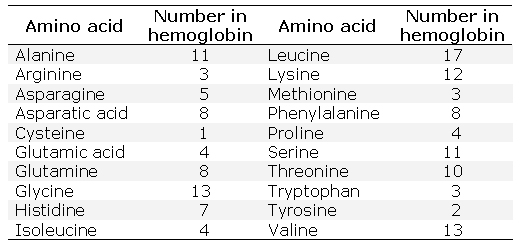 and a Process
The Right Pieces,
(148 pieces / 20 types)
the Design,
You decide – which is most probable?
Evolution                                     Creation
Everything came from                    A powerful Creator
nothing                                                 made everything
Life began by accident                         Life was created
Every complex thing requires a design and a builder
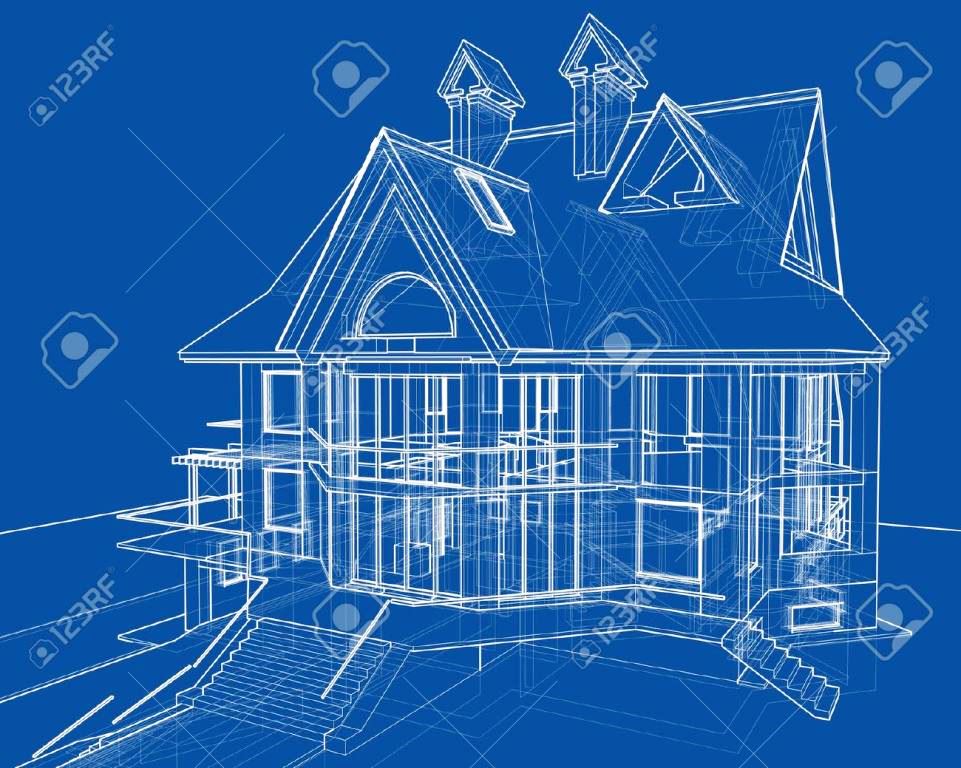 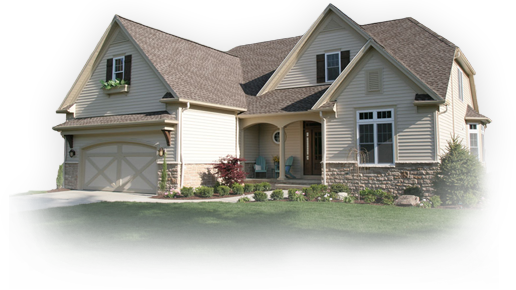 No design + No builder  =  No house
The design of life : DNA
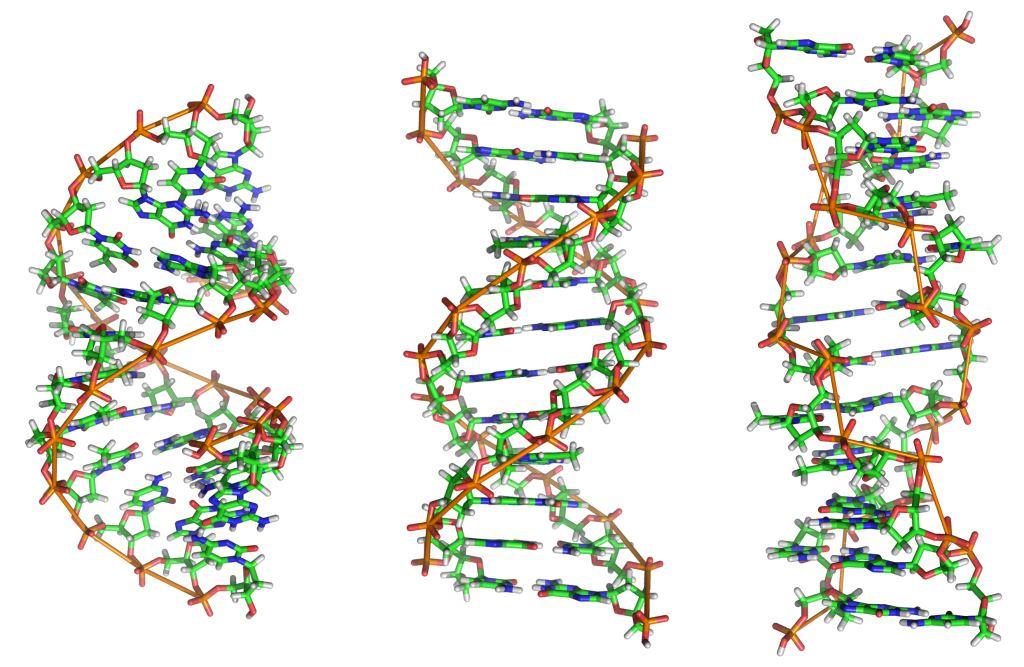 Evolution requires unguided, step-by-step improvements
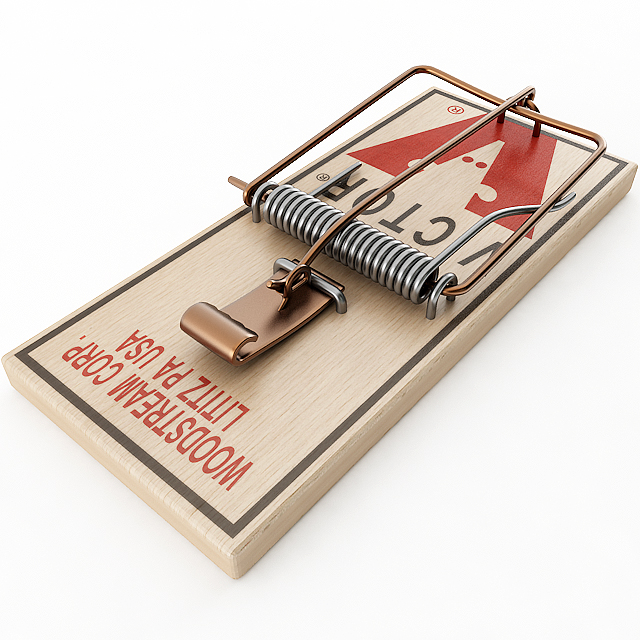 But even simple machines do not work without all of the pieces in the right places
Your eye – a very complex machine
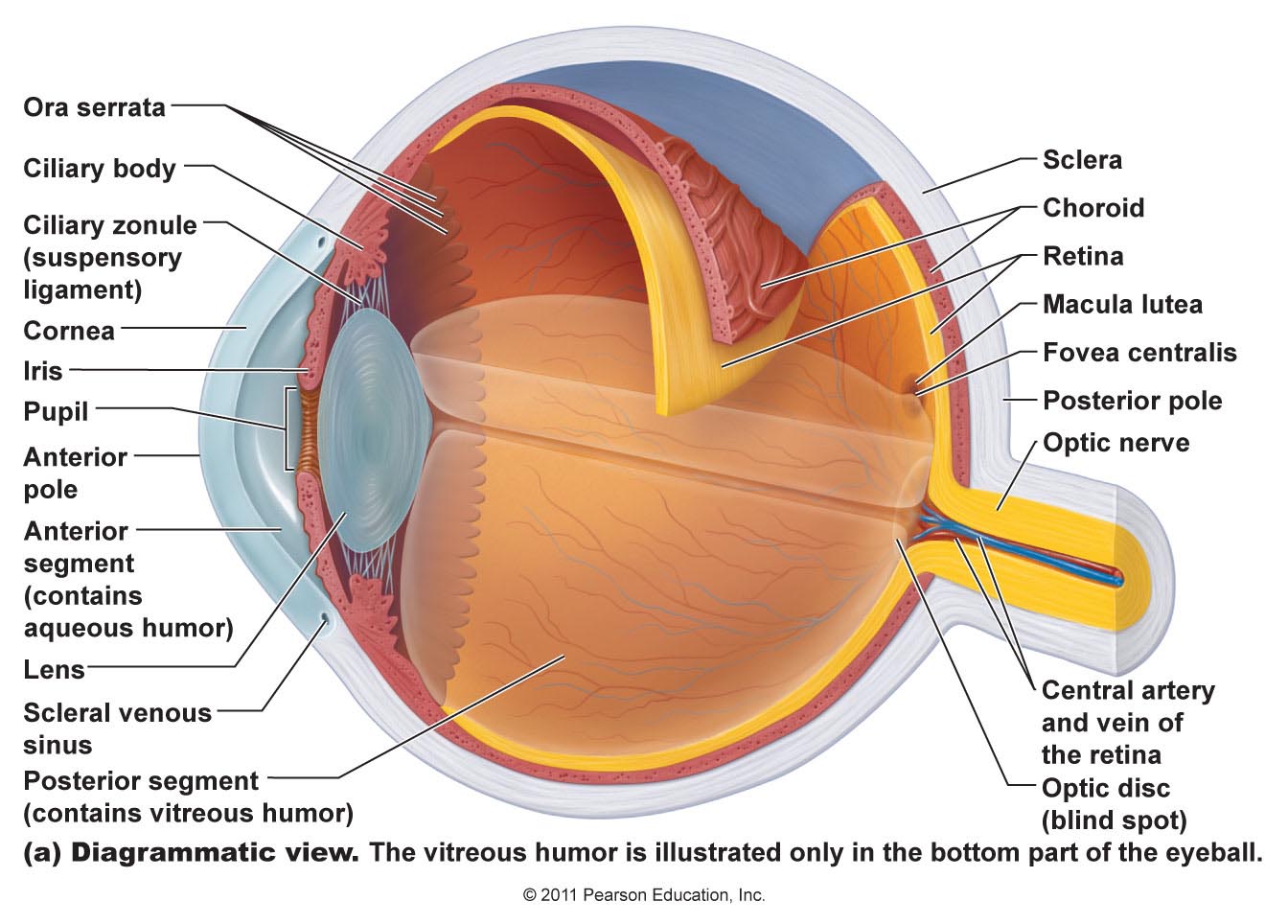 Origin of the Species – Charles Darwin
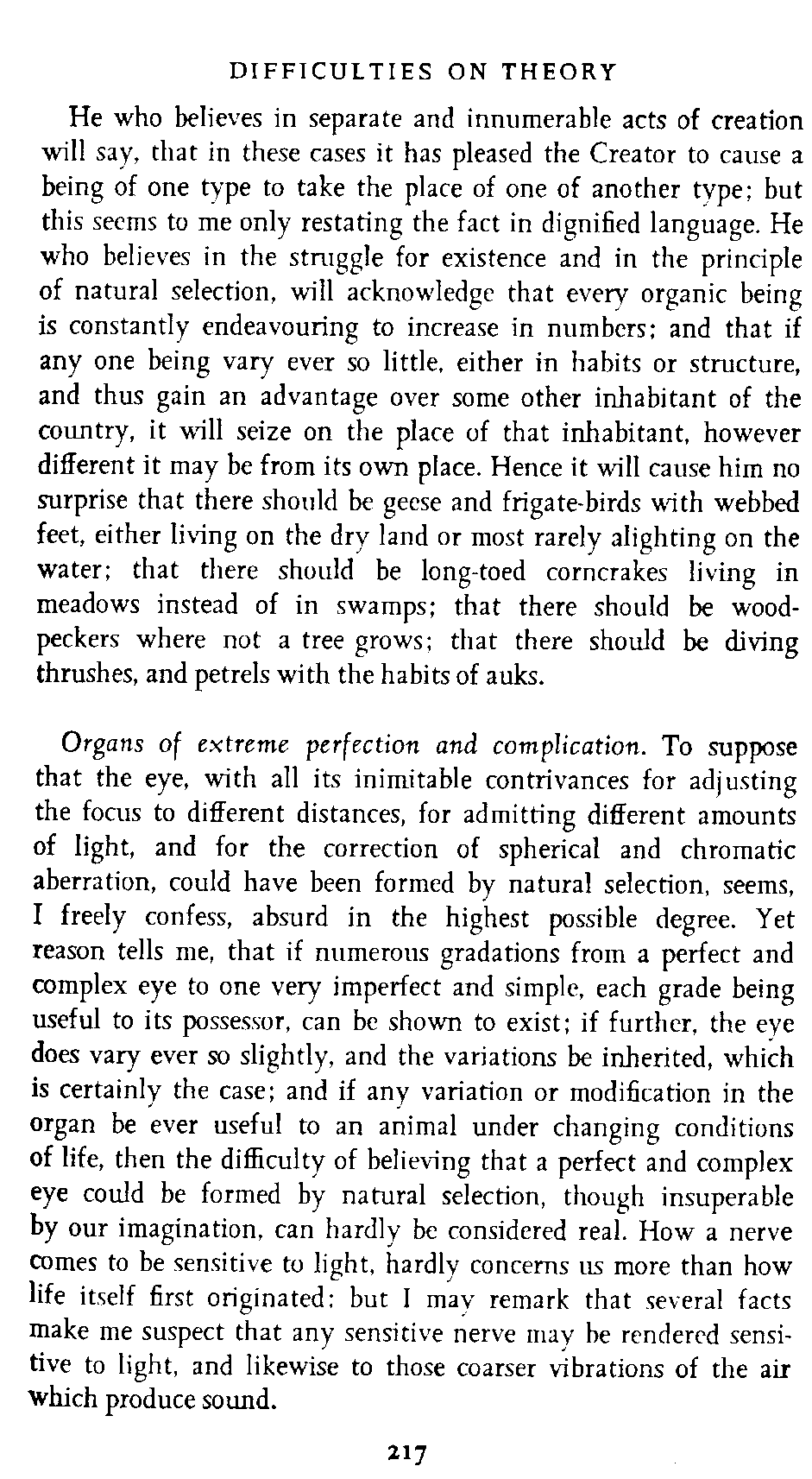 What does this look like to you?Design or Accident?
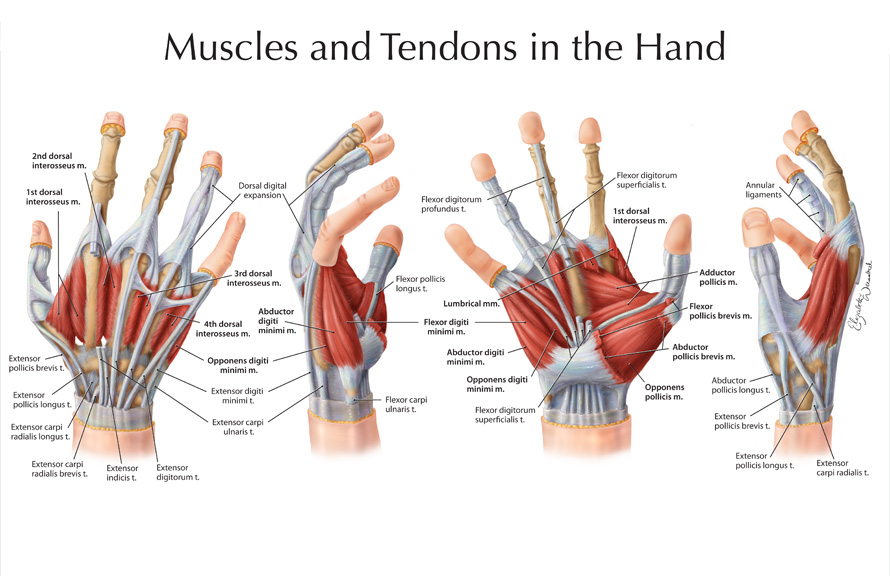 Is it reasonable to think this book could emerge by accident?
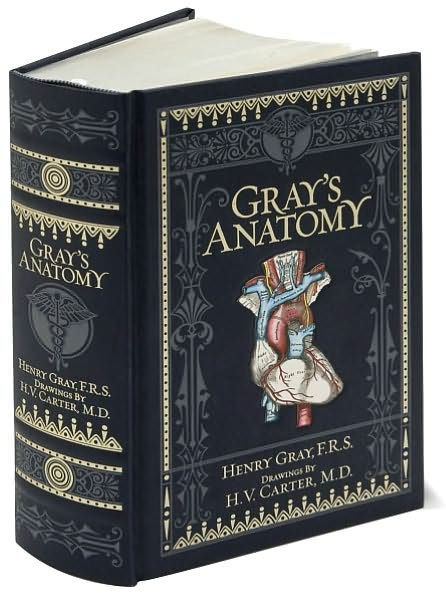 How about the human body it describes?
You decide – which is most probable?
Evolution                                     Creation
Everything came from                    A powerful Creator
nothing                                                 made everything
Life began by accident                         Life was created
Complex creatures                  Each living creature was
developed by a series                    designed and made
of random accidents                             by their Creator
From the Bible
Genesis 1:1

In the beginning, God created the heavens and the earth.

起初，　神创造天地。
What is Faith?
Faith : believing something that you cannot see
            (everyone has faith in something)

By faith we understand that the universe was created by the word of God, so that what is seen was not made out of things that are visible.  Hebrews 11:3

因着信，我们就明白宇宙 是因着神的话造成的。这样，那看得见的就是从那看不见的造出来的。
The Story of Creation – Genesis 1
Light (v.3-5), separated light / dark to make day / night. 
Atmosphere (v.6-8), oxygen and clouds
Dry land and plants (v.9-13)
Sun, moon, and stars (v.14-19)
Fish and birds (v.20-23), reproduce after their own kind.
Animals (v.24-25) and People (v.26,27)

Each time God created something, He said, “It is good.”
  
Romans 1:20 – in the beauty of creation, we see the power and “fingerprints” of God.
Made in His Image
How can physical people be made in the image of a spiritual God?  God gave us:

Mind – Intellect (Gen 2:19,20)
To hear and understand God’s words
Emotions – Deep Feelings (Gen 2:23)
To respond to God with love
Will – Ability to Choose (Gen 2:16,17)
To choose to follow God
Authority – Rule over the Earth (Gen 1:28)
Responsibility to serve Him
Period of Time – Why?
What is the physical reason for each of these?
 One year
 One month
 One day
 One week
                             (Genesis 2:2,3)
Made in God’s Image – Very Special
God gave us His breath of life (Genesis 2:7):
 “then the LORD God formed the man of dust from the ground and breathed into his nostrils the breath of life, and the man became a living creature.”
“耶和华　神用地上的尘土造成人形，把生命之气吹进他的鼻孔里，那人就成了有生命的活人，名叫亚当。”
He gave us an eternal destiny (Ecclesiastes 3:11)
“He has made everything beautiful in its time. Also, he has put eternity into man's heart,”
“他使万事各按其时，成为美好；他又把永恒的意识放在人的心里;”
We live on a very good planet
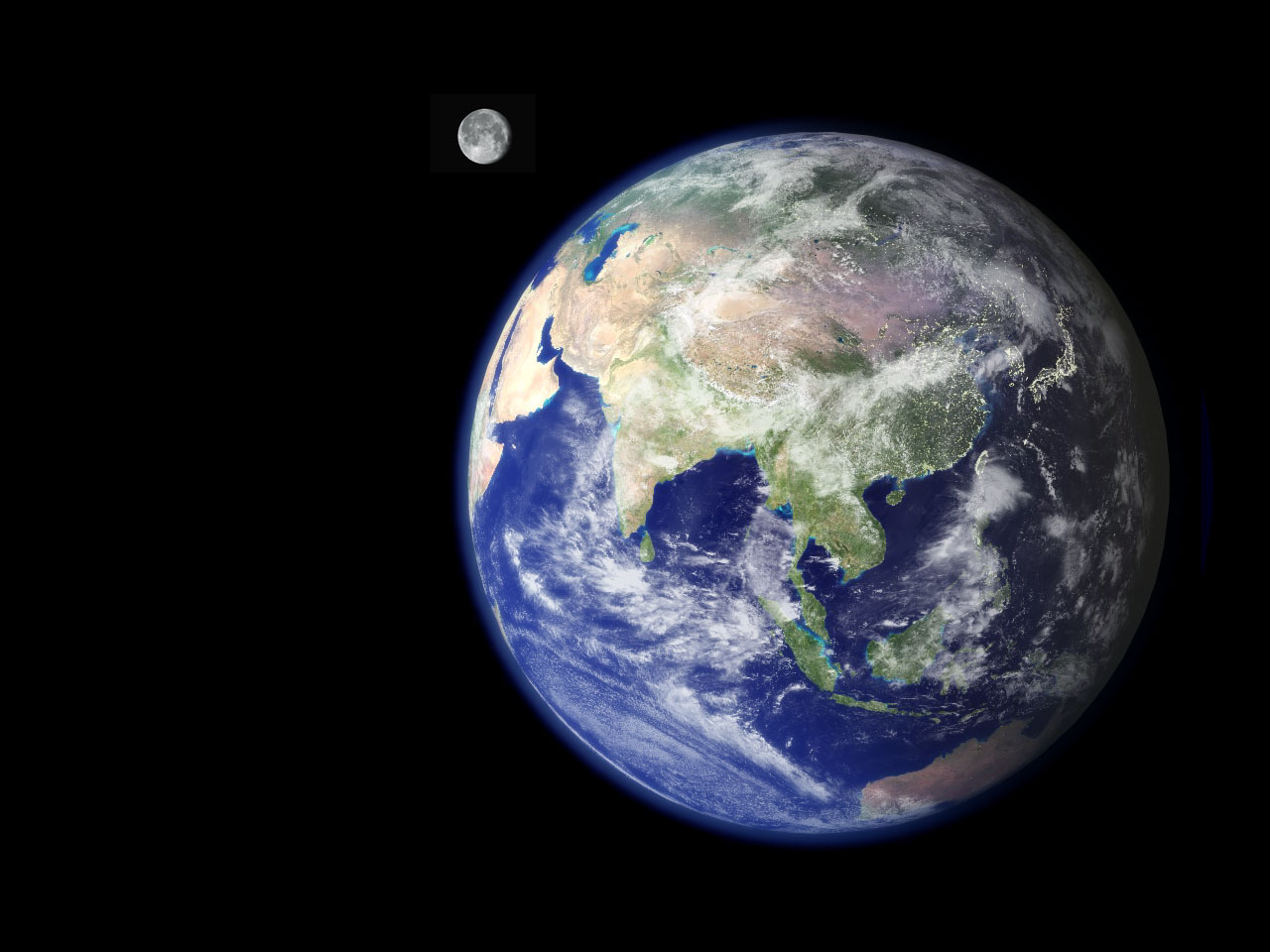 Genesis 1:31
But we are small !
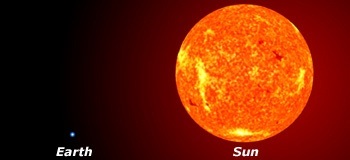 We are very small !
We are very, very small !
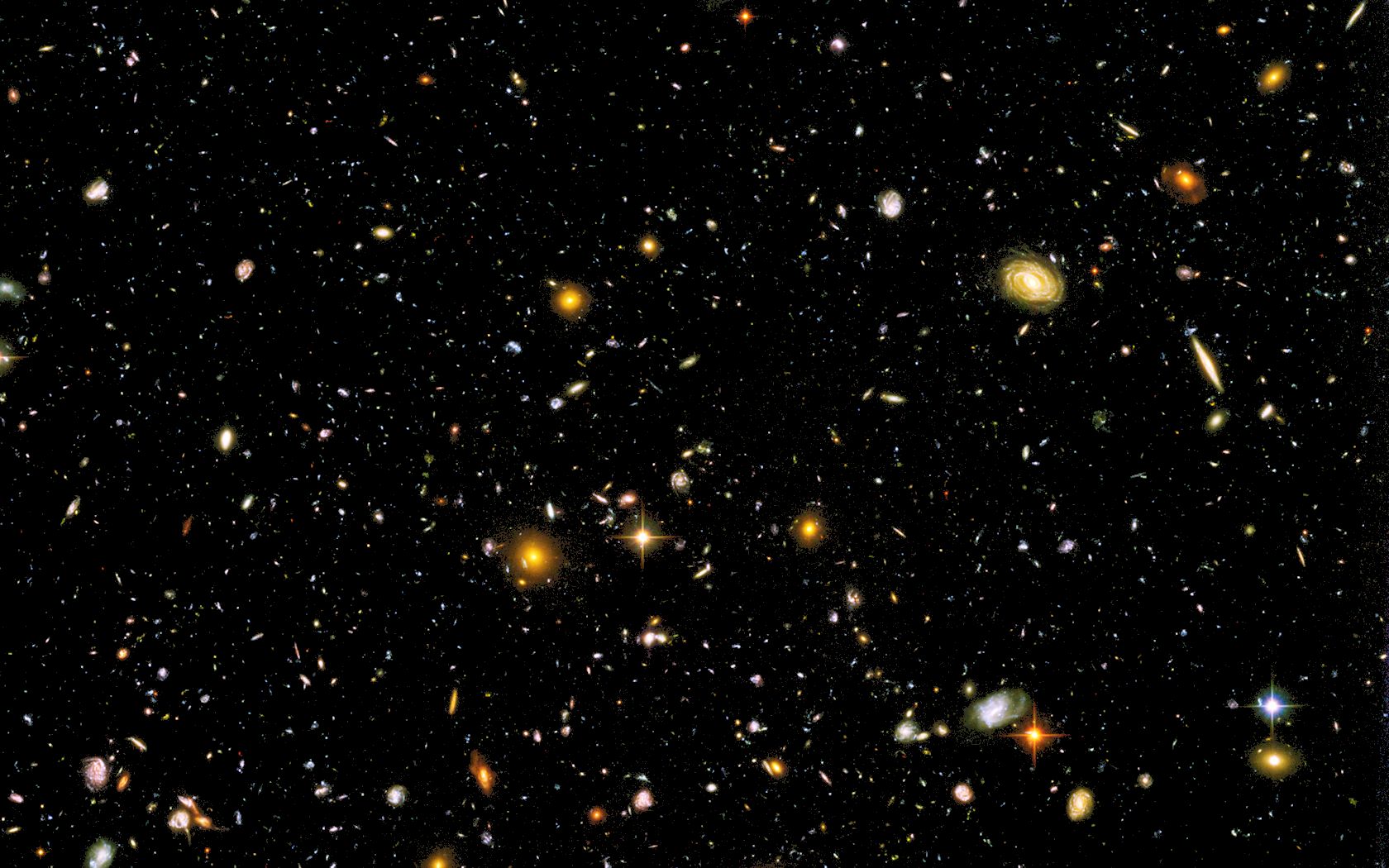 …in a Very Big Universe!
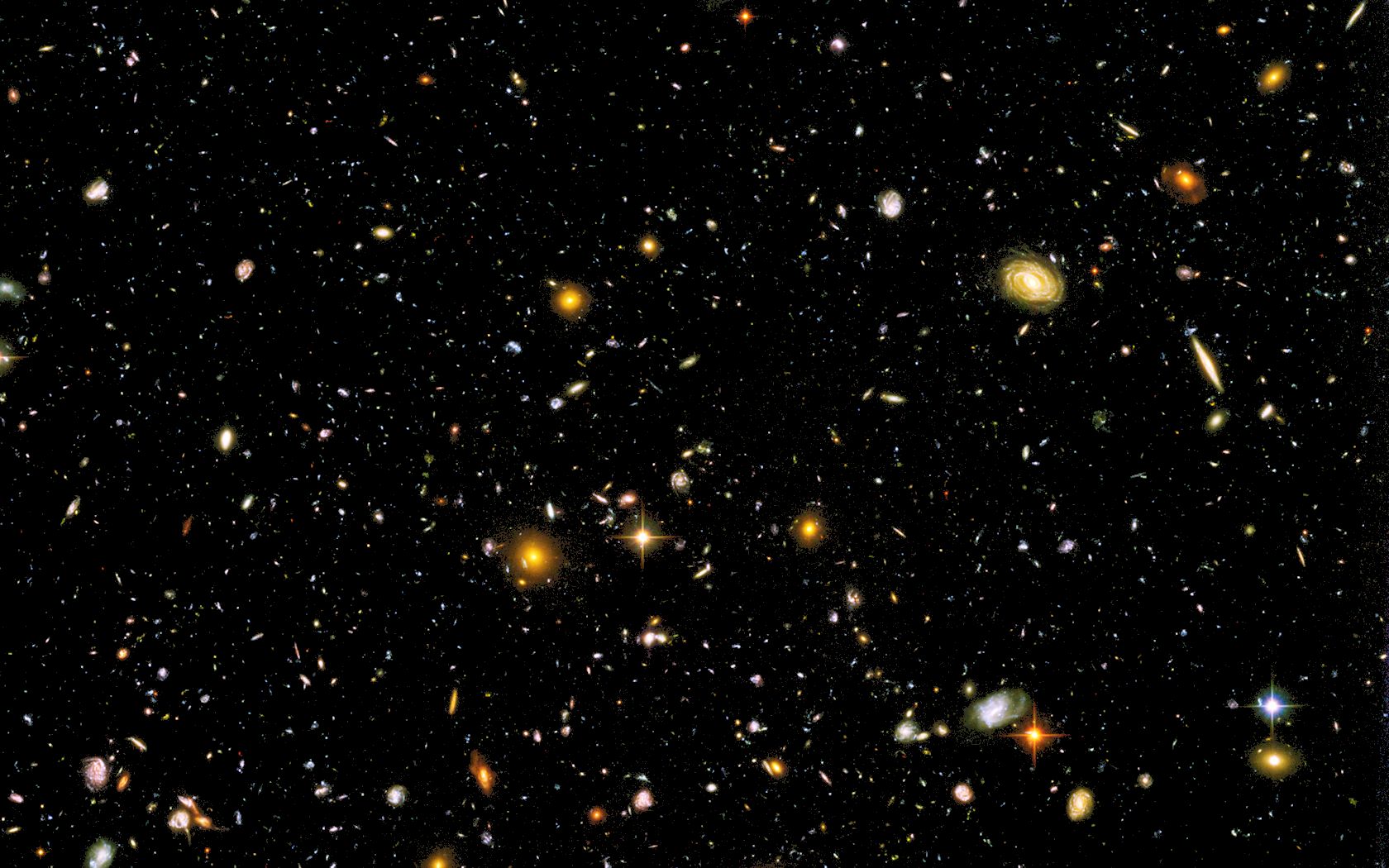 诸天述说　神的荣耀，穹苍传扬他的作为。 天天发出言语，夜夜传出知识。 没有话语，没有言词，人也听不到它们的声音。
The heavens declare the glory of God, 
and the sky above  proclaims his handiwork. 
Day to day pours out speech, 
and night to night reveals knowledge. 
There is no speech, nor are there words, 
whose voice is not heard.                       Psalm 19:1-3
But everything is small when compared to God…
Why do people choose Evolution?
It is NOT because of what they see through the telescope of the microscope
It is NOT based on scientific evidence
It is a choice from the heart:
“For although they knew God, they neither glorified him as God nor gave thanks to him, but their thinking became futile and their foolish hearts were darkened.  Although they claimed to be wise, they became fools.  They exchanged the truth about God for a lie, and worshiped and served created things rather than the Creator.”  (Romans 1:21,22,25)